6. Toxické mikroklima
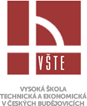 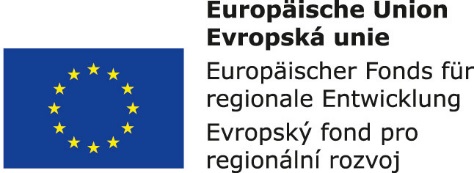 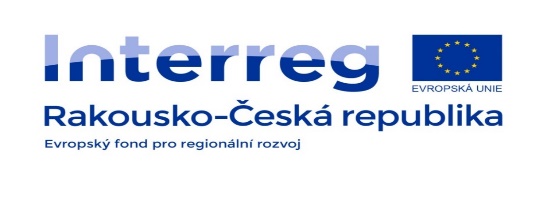 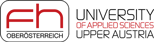 Toxické mikroklima
Vzduch je směsí různých plynů, z nichž převládá dusík, kyslík, argon a oxid uhličitý, které tvoří 99,99% atmosféry. Kromě toho obsahuje vzduch různé příměsi, ze kterých je nejvýznamnější ozón, oxid uhelnatý CO, oxidy síry, amoniak a prach.

Toxické látky přítomné ve vnitřním prostředí budou, mohou být původ buď v exteriéru či samotném interiéru. 

Z venkovního ovzduší přicházejí oxidy síry (SO2 a SO3 jako vedlejší produkty spalování fosilních paliv), oxidy dusíku (dieselové motory, teplárny, hoření plynu), oxid uhelnatý (benzínové motory a nedokonalé spalování), ozón, uhlovodíky a smog.
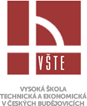 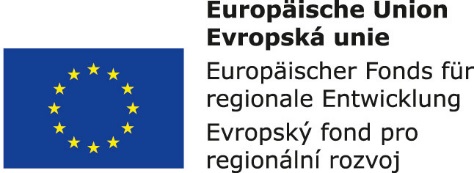 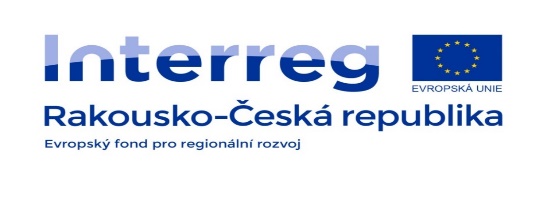 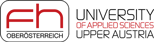 Oxid uhelnatý
Oxid uhelnatý je produktem nedokonalého spalování za přístupu kyslíku.
Mezi zdroje můžeme zařadit např. kamna na pevná paliva, plynové spotřebiče bez odtahu, krby, nevětrané kuchyně s plynovým sporákem, apod. 
Mezi nezanedbatelný zdroj patří také kouření. 
Oxid uhelnatý se váže na červené krevní barvivo a tím snižuje množství kyslíku přenášeného krví. Lehčí otravy se projevují bolestmi hlavy, bušením krve v hlavě, tlakem na prsou, závratěmi. Při těžších otravách oxidem uhelnatým se projevuje značný sklon k mdlobám.
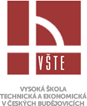 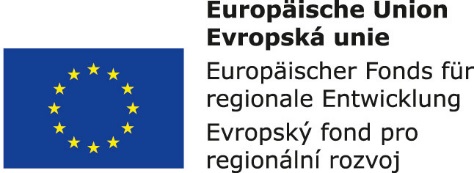 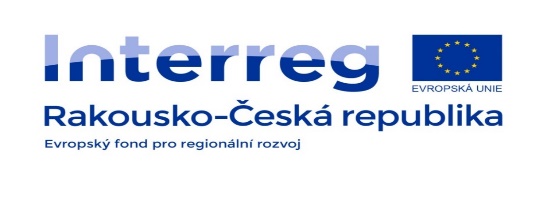 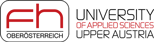 Oxid dusíku
Zdrojem oxidů dusíku jsou emise z automobilové dopravy a ze stacionárních zdrojů spalujících za vysokých teplot fosilní paliva.

Z osmi oxidů dusíku, které se mohou nacházet v ovzduší vnitřního prostředí, pouze dva způsobují poškození zdraví.

Jsou jimi oxid dusičitý (NO2) a oxid dusný (NO).
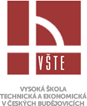 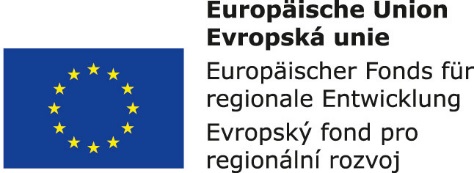 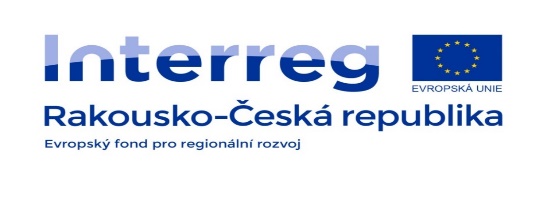 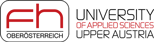 Smog
Smog je chemické znečištění atmosféry, které je způsobené lidskou činností.

 Jedná se o jev, během kterého je atmosféra obohacena o složky, které v ní normálně nejsou a které jsou škodlivé pro zdraví.

 Smog (kouř a mlha vytvořená oxidy dusíku) vzniká v důsledku znečištění vzduchu, který je dále působením ultrafialového záření rozkládán na další, rovněž toxické látky, např. ozón.
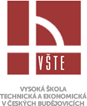 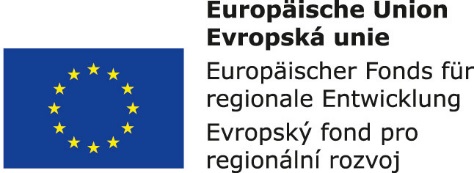 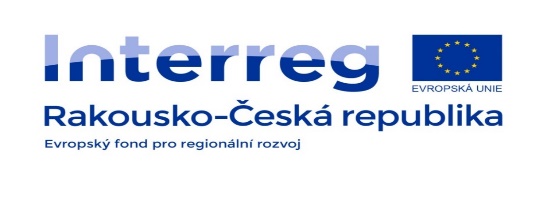 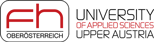 Ozón
Ozón  je přírodní plyn, který se váže na oxidované organické látky. Vzniká reakcí s dalšími prvky v atmosféře.  Koncentrace ozónu bývají poloviční ve srovnání s vnějším prostředím. Rozlišujeme dva druhy:

Atmosférický ozón, který je v atmosférické vrstvě a chrání nás před škodlivými ultrafialovými paprsky. Jeho úbytek způsobuje tzv. ozónovou díru.

Troposférický ozón, který je obsažen v přízemní vzduchové zóně a ve vysokých koncentracích je pro člověka škodlivý.
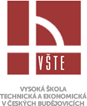 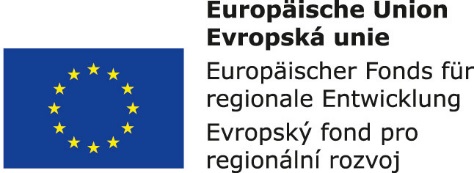 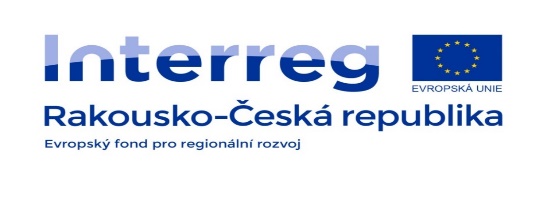 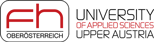 Těkavé organické látky
Těkavé organické látky (volatile organic compounds – VOCs) jsou definovány jako organické látky v tuhém, kapalném nebo plynném skupenství, které se při běžné teplotě a tlaku dostávají do ovzduší ve formě par s tlakem vyšším než 0,13 kPa. 

Mezi jejich zdroje patří především lepidla, rozpouštědla, barvy, nátěry, apod.

 Z konkrétních látek se jedná např. o toluen, xylen, styren, etylbenzen, chlorované uhlovodíky, ftaláty a terpeny.
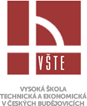 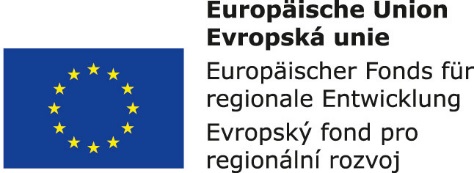 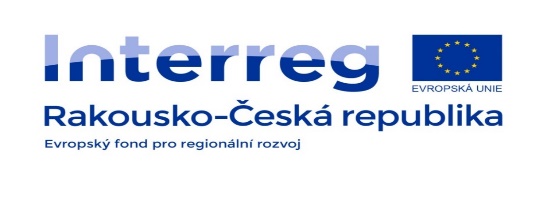 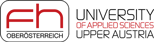 Polycyklické aromatické uhlovodíky
Polycyklické aromatické uhlovodíky (PAHs) představují skupinu více než 100 chemických sloučenin. 

Polycyklické aromatické uhlovodíky tvoří uhlík a vodík, dvě a více benzenovými jádry. 

Mezi jejich charakteristiku patří toxické, karcinogenní a mutagenní vlastnosti.  

Mají výraznou schopnost vázat se na pevných sorbentech nebo částicích (prach) i v živých organismech (schopnost bioakumulace).
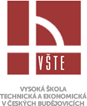 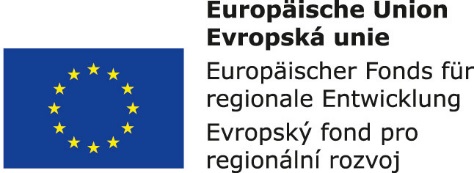 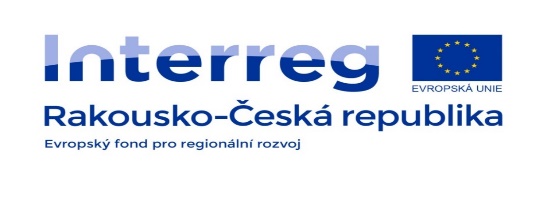 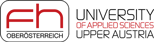